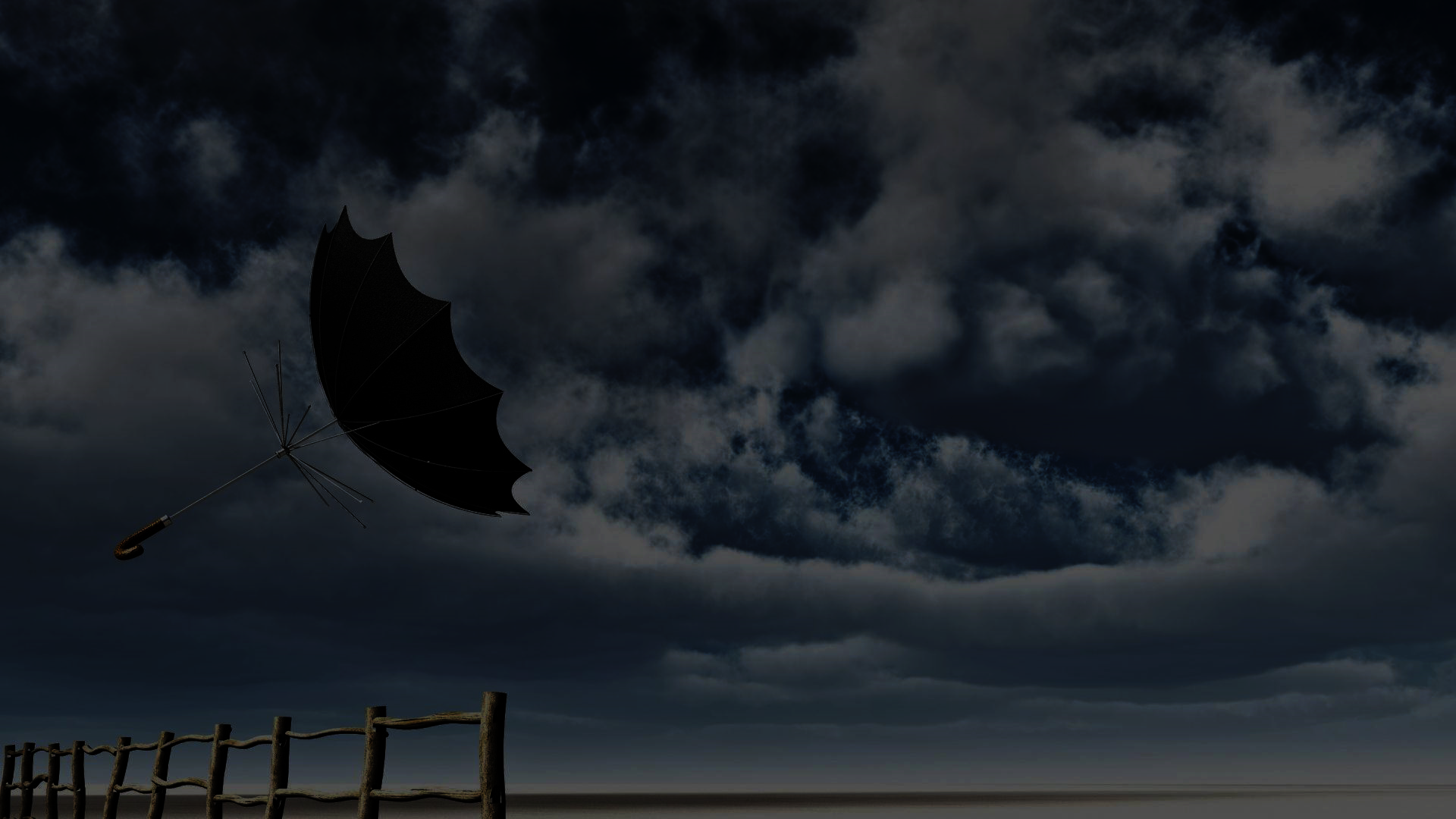 PRESENTATION
ON
WIND SYSTEM
&
ITS TYPES
PRESENTED BY
	NIPJYOTI KUMAR
	ABDUR RAHMAN
	M.Sc 4TH SEM
	DEPARTMENT OF PHYSICS
COORDINATOR 
	KANGKAN MEDHI
CONTEXT
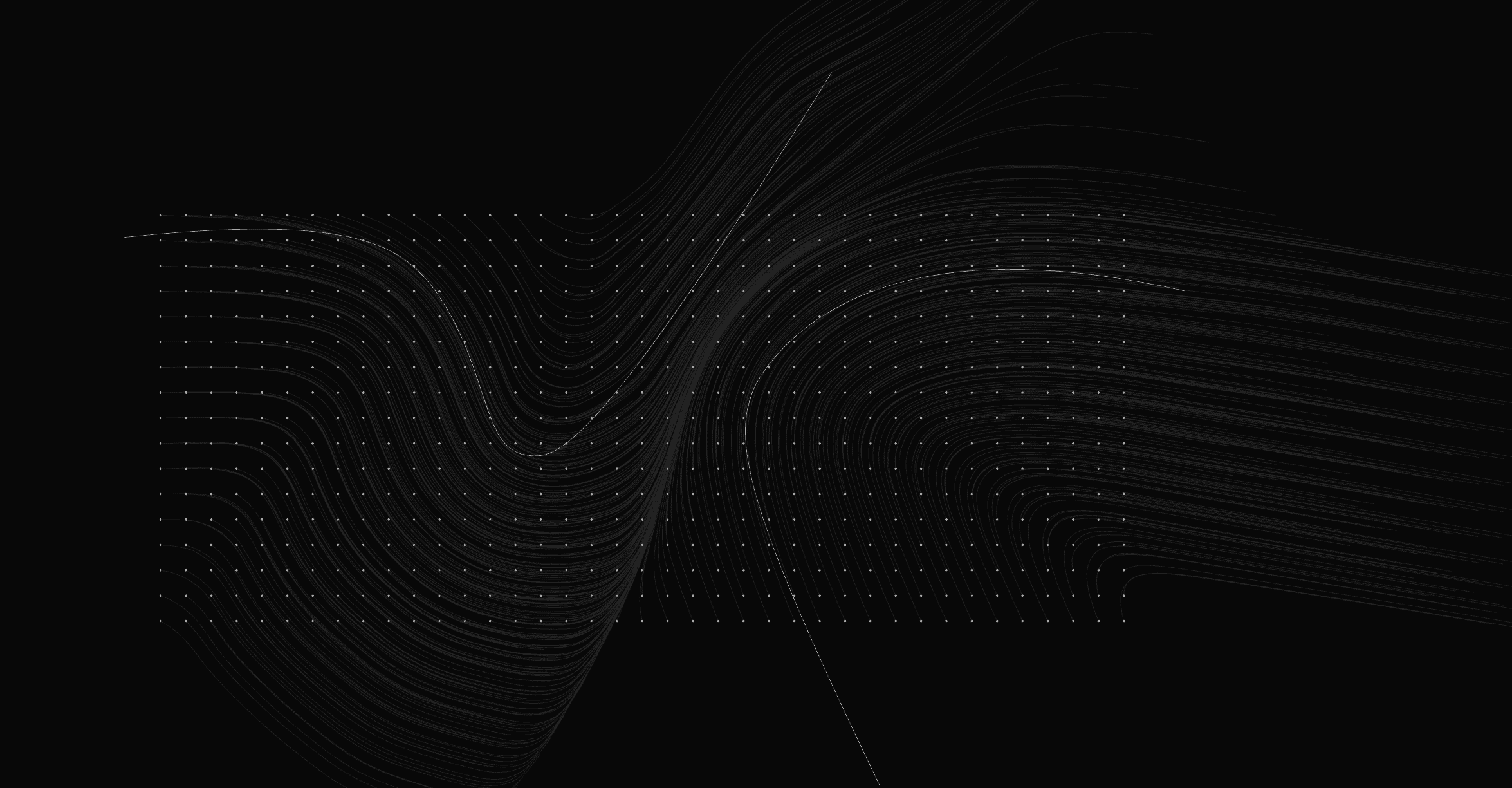 INTRODUCTION
TYPES OF WINDS
FACTORS AFFECTING ON WINDS
CREDITS AND REFERENCES
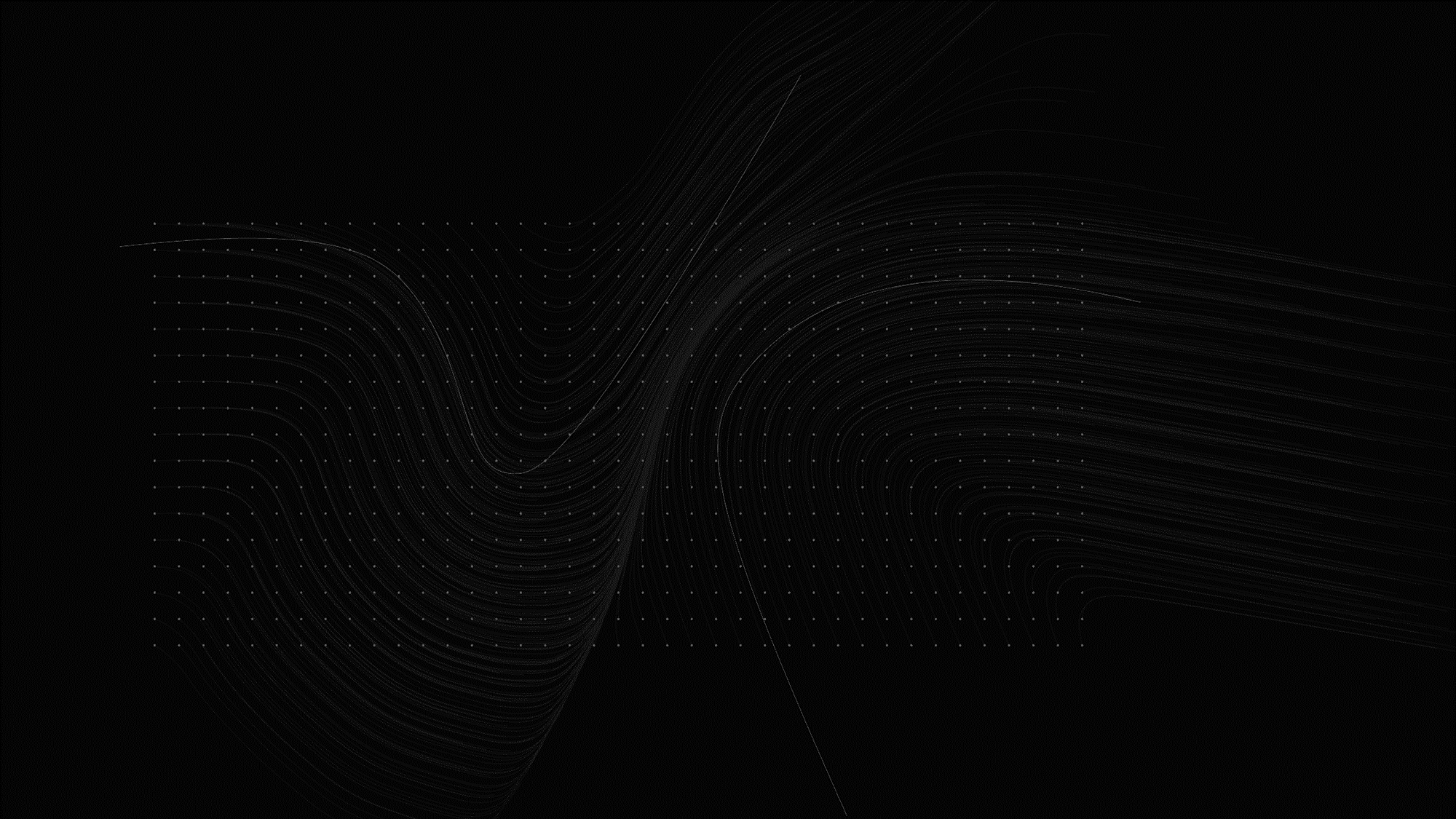 INTRODUCTION
DIFFERENCES IN AIR PRESSURE PRODUCE WINDS.

PRESSURE DIFFERENCE BETWEEN A
   HIGH PRESSURE AREA AND A LOW
   PRESSURE AREA DETERMINES THE 
   STRENGTH OF THE WIND.
( LARGER PRESSURE DIFFERENCE     STRONGER WIND )

DIFFERENCE IN AIR TEMPERATURE ALSO LEAD TO
     PRESSURE DIFFERENCES
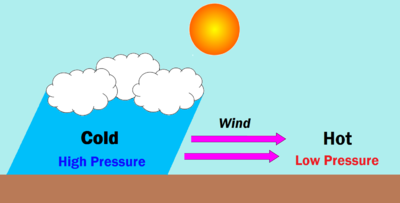 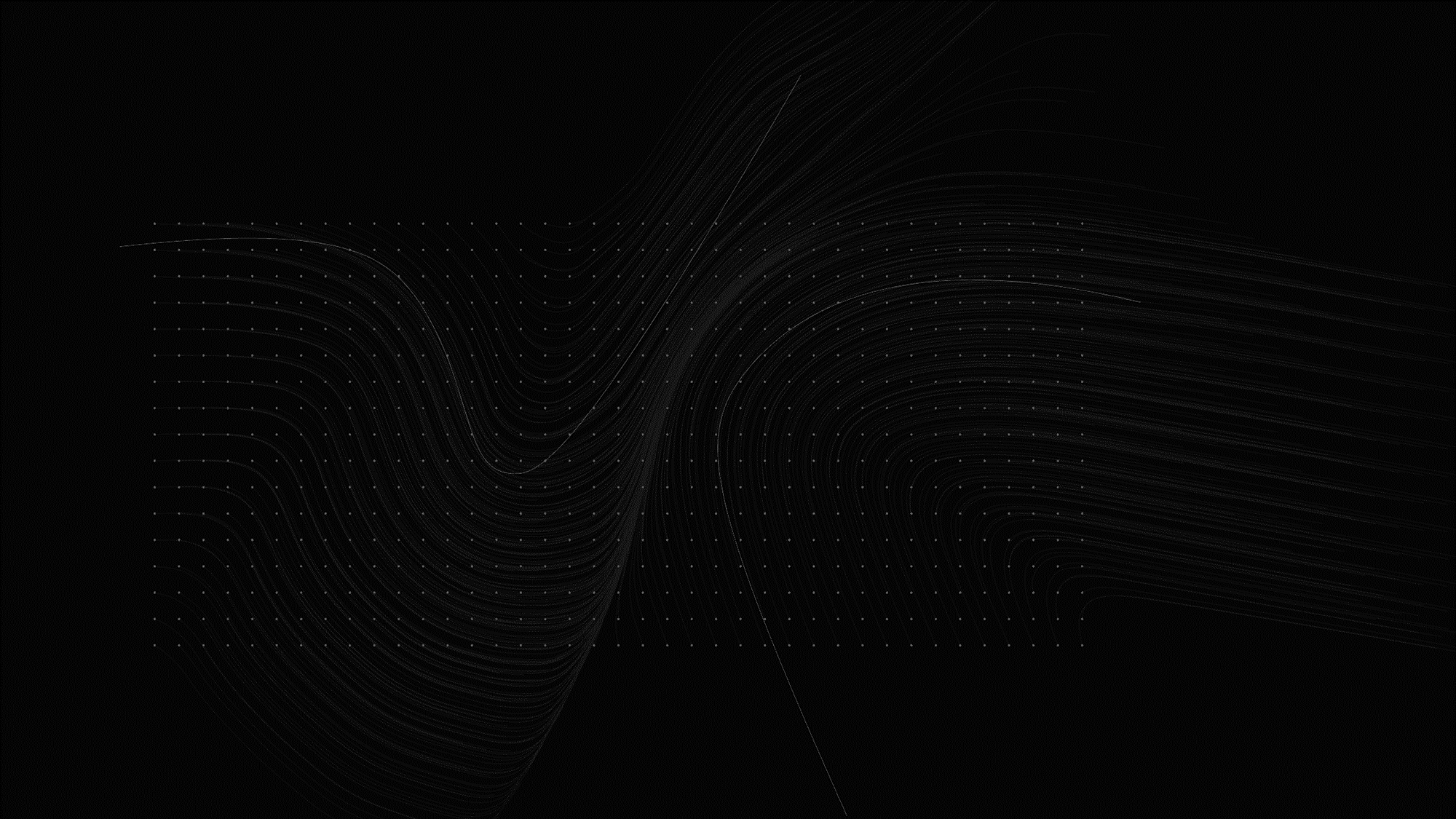 TYPES OF WINDS
TERTIARY
WINDS
SECONDARY
WINDS
PRIMARY
WINDS
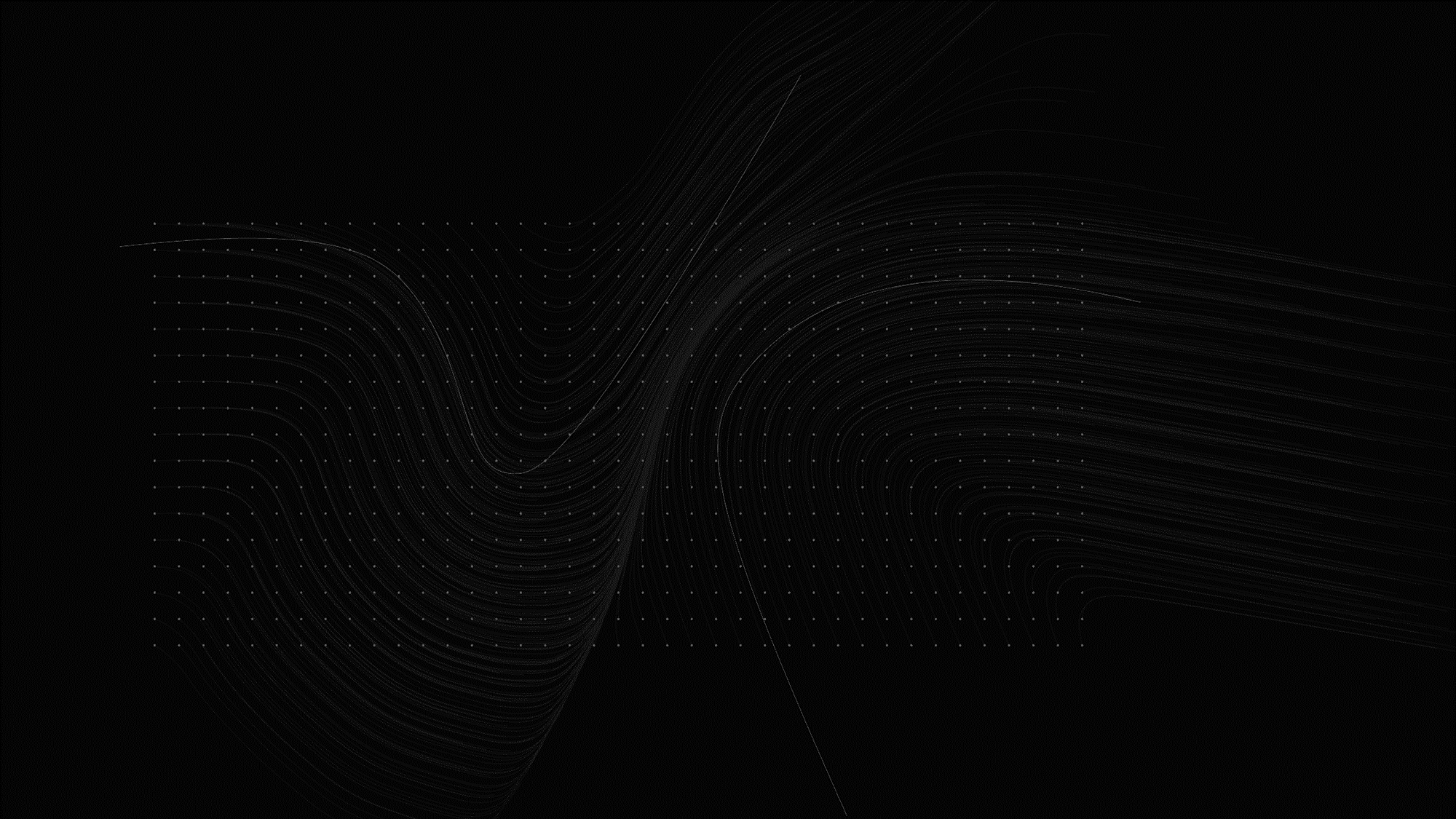 1. TRADE WINDS
PICTURE
PRIMARY WINDS
(PREVAILING WINDS/
PLANETORY WIND/
PERMANENT WINDS/
INVARIABLE)
2. WESTERLIES
3. POLAR
EASTERLIES
THE COMBINATION OF PRESSURE BELTS AND
THE CORIOLIS EFFECT CAUSE GLOBAL WINDS
1. TRADE WINDS
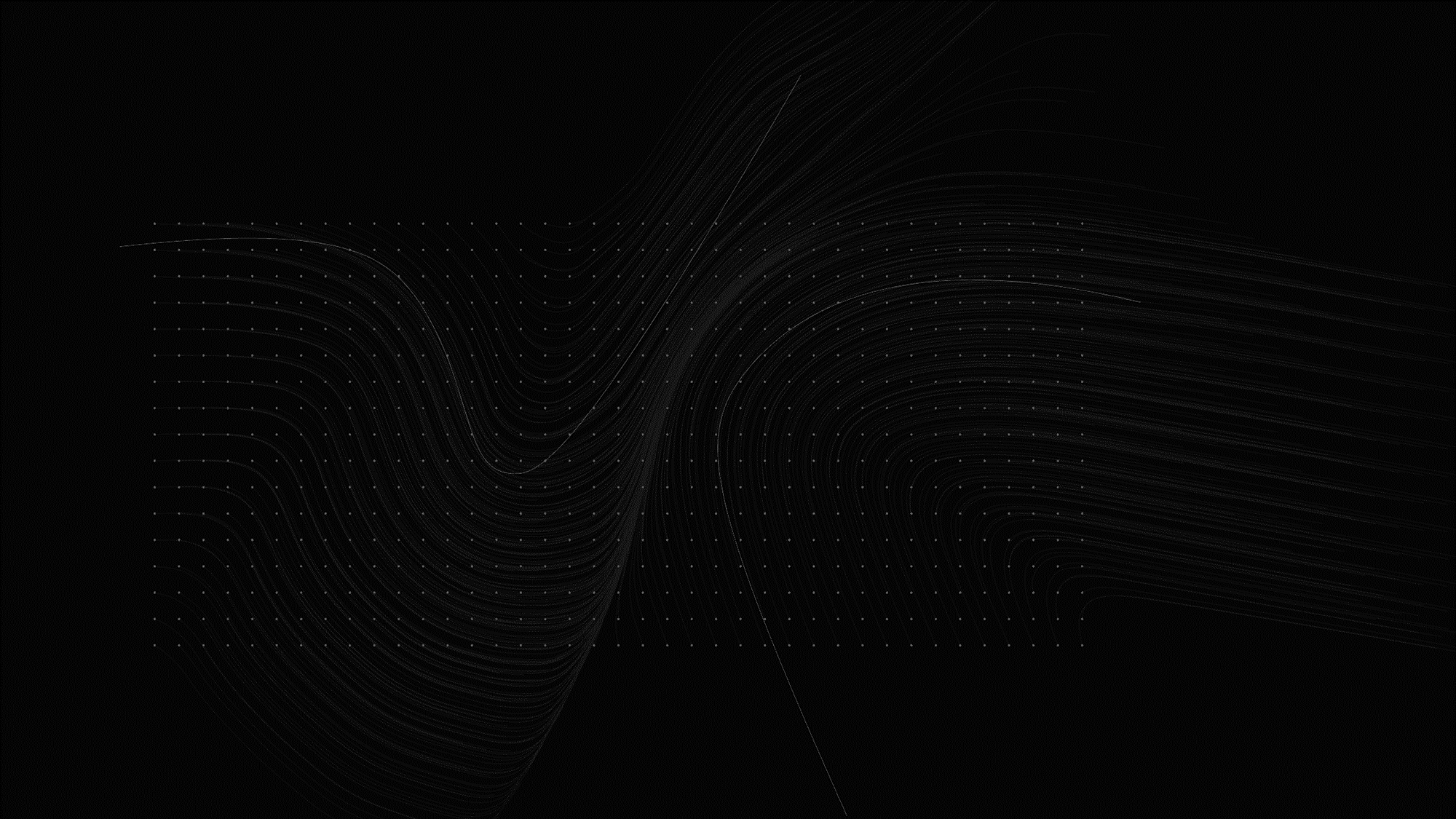 BLOW AT 30* LATITUDE TO THE EQUATOR. (EARLY SAILORS
   USED THE WINDS TO SAIL FROM
   EUROPE TO AMERICA).

WHEN COLD AIR SINKS, PRODUCES HIGH PRESSURE.

HIGH PRESSURE WANTS TO MOVE TO AN AREA OF LOW PRESSURE(THE EQUATOR).
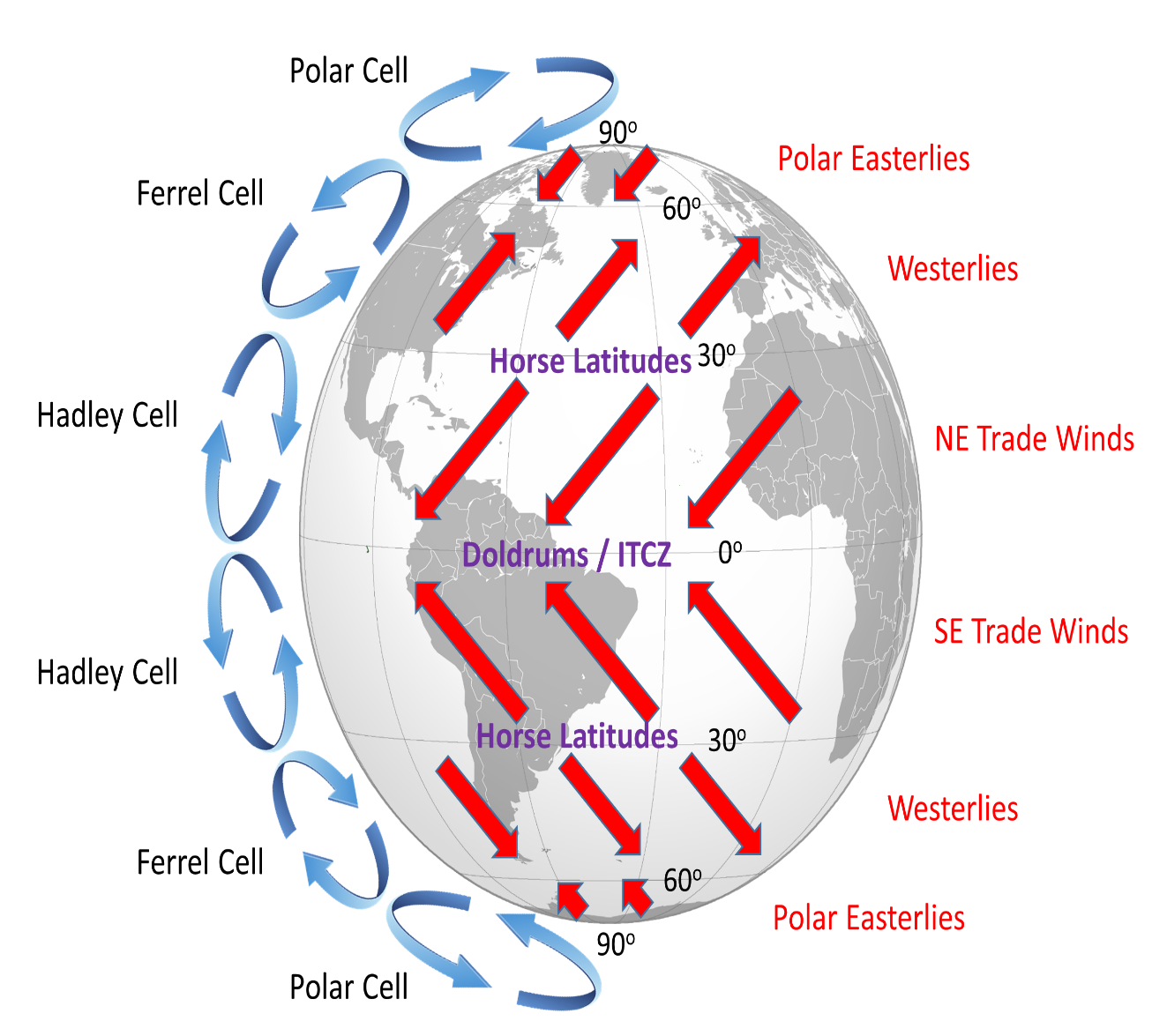 THESE WINDS THAT ARE BLOWING TOWARDS THE EQUATOR ARE DEFLECTED WEST BECAUSE OF THE CORIOLIS FORCE
2. WESTERLIES
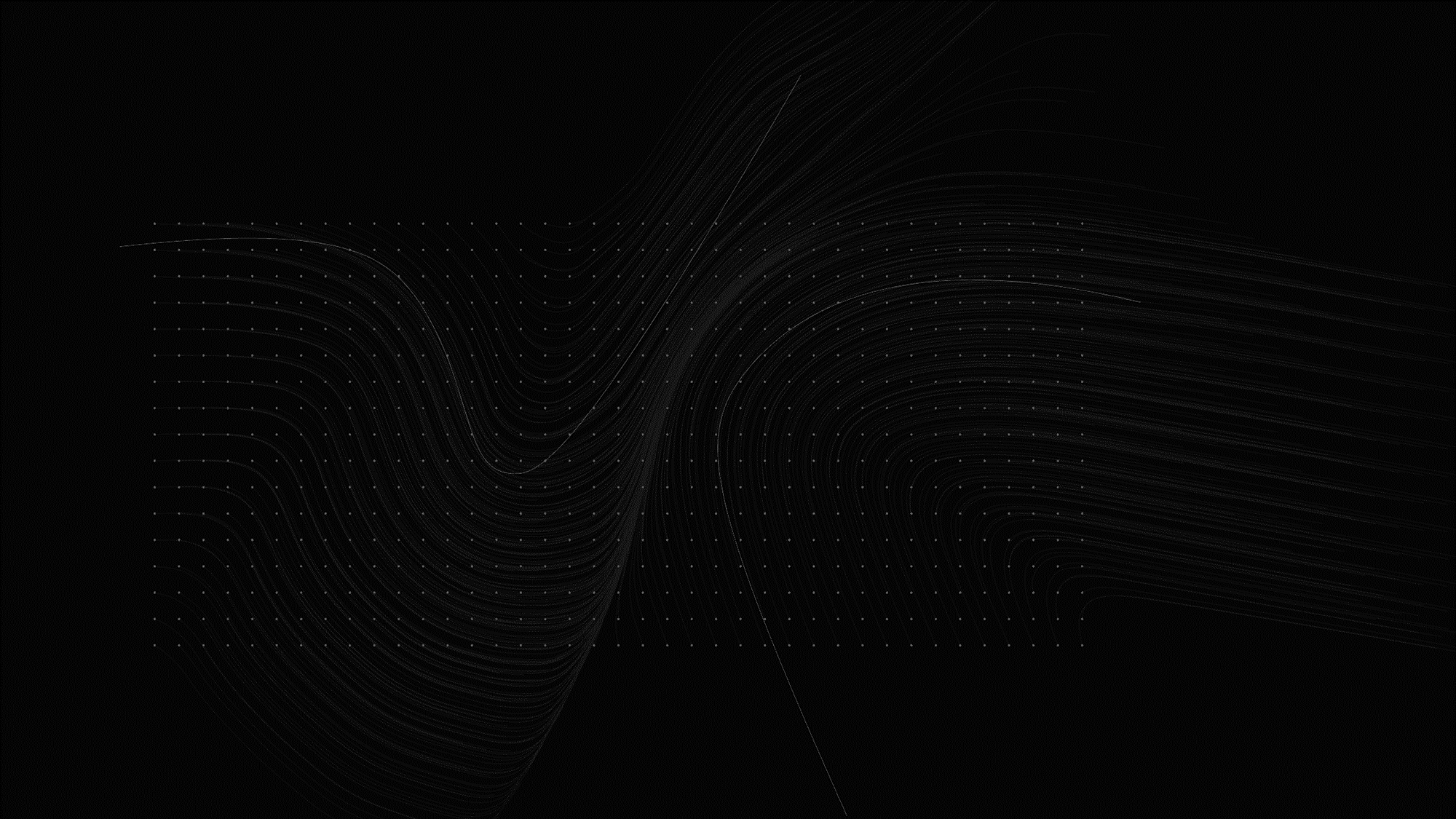 WIND BELT FOUND BETWEEN 30* AND 60* LATITUDE.

FLOW TOWARDS THE POLES FROM WEST TO EAST.

TURNED TOWARDS THE EAST FROM WEST BY CORIOLIS FORCE.

BEST DEVELOPED BETWEEN 40* AND 60*S LATITUDES. OFTEN CALLED –
		ROARING FORTIES
		FURIOUS FIFTIES
		SHRIEKING SIXTIES
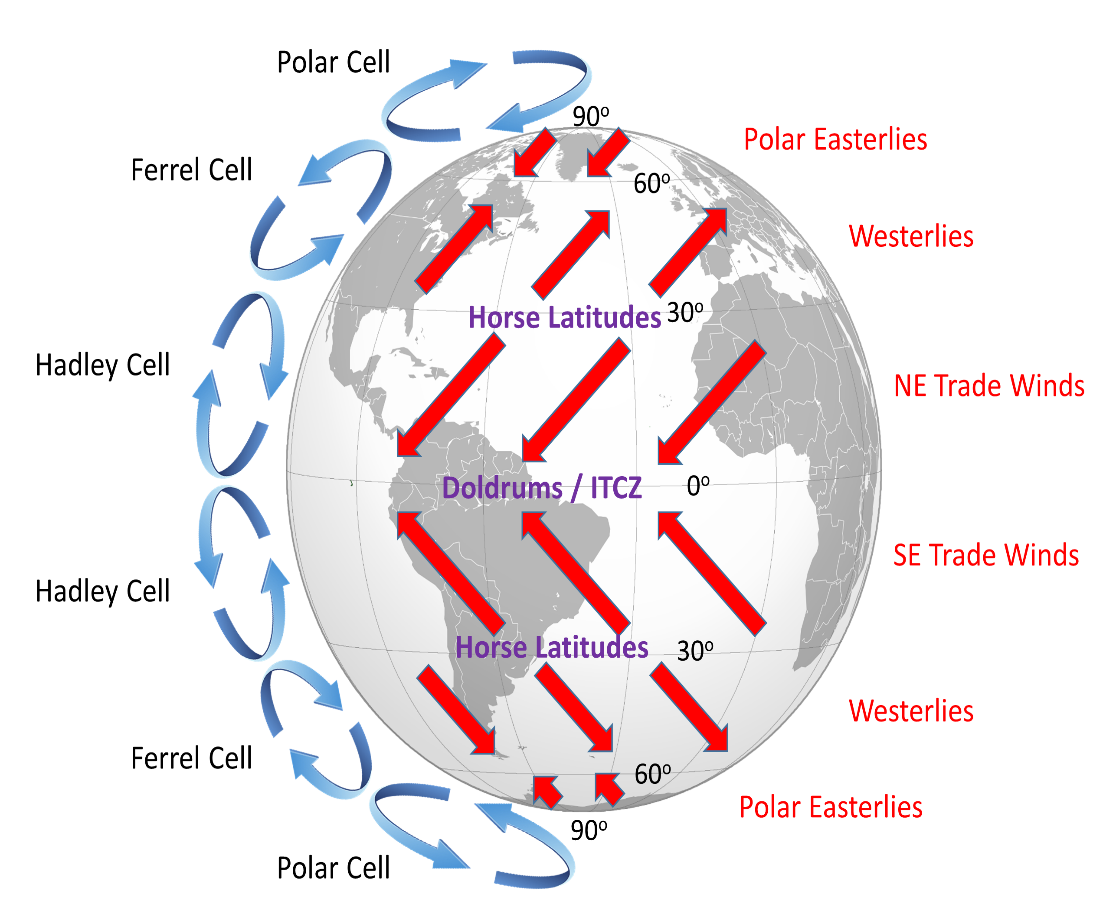 FIGURE
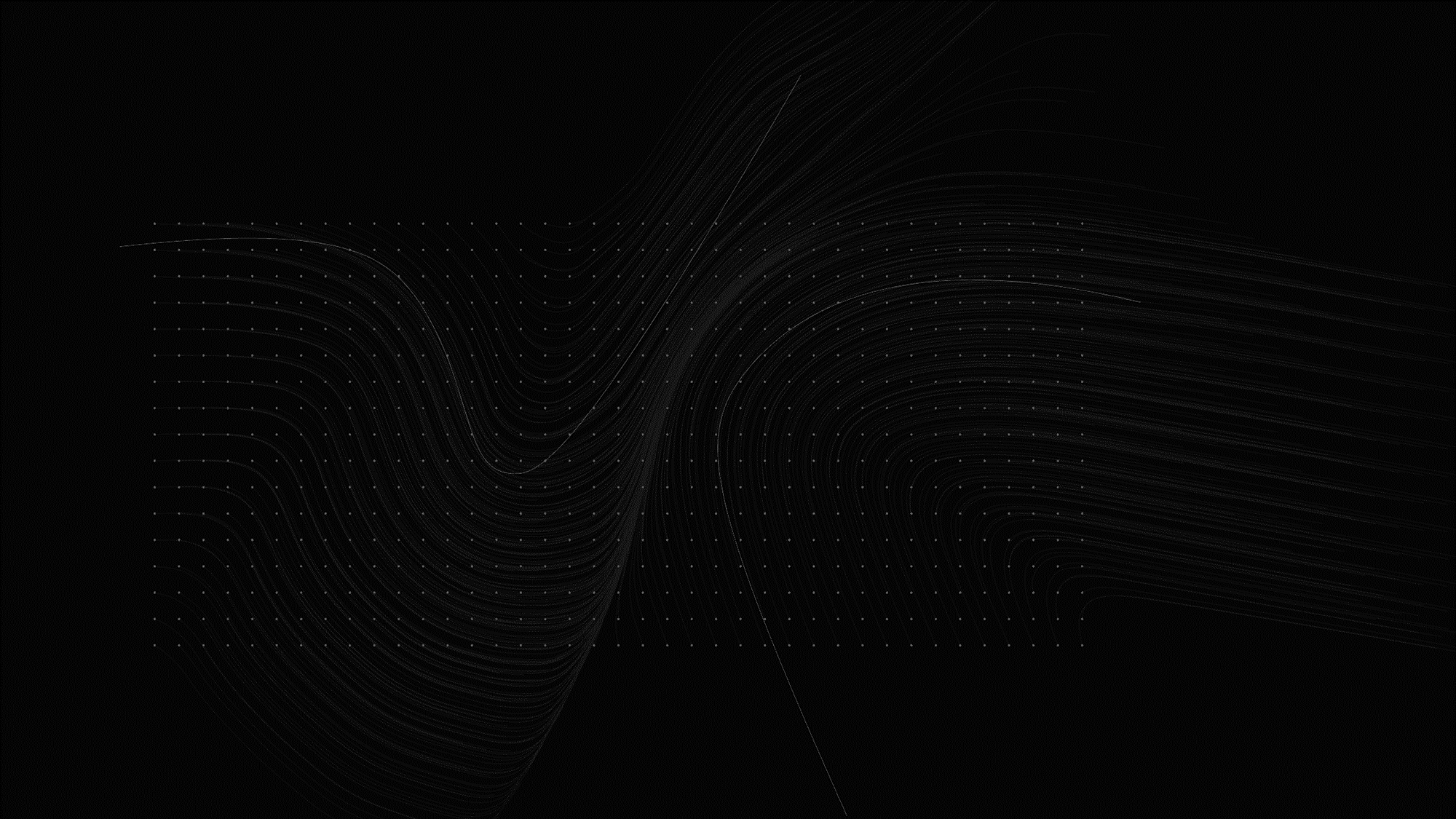 3. POLAR EASTERLIES
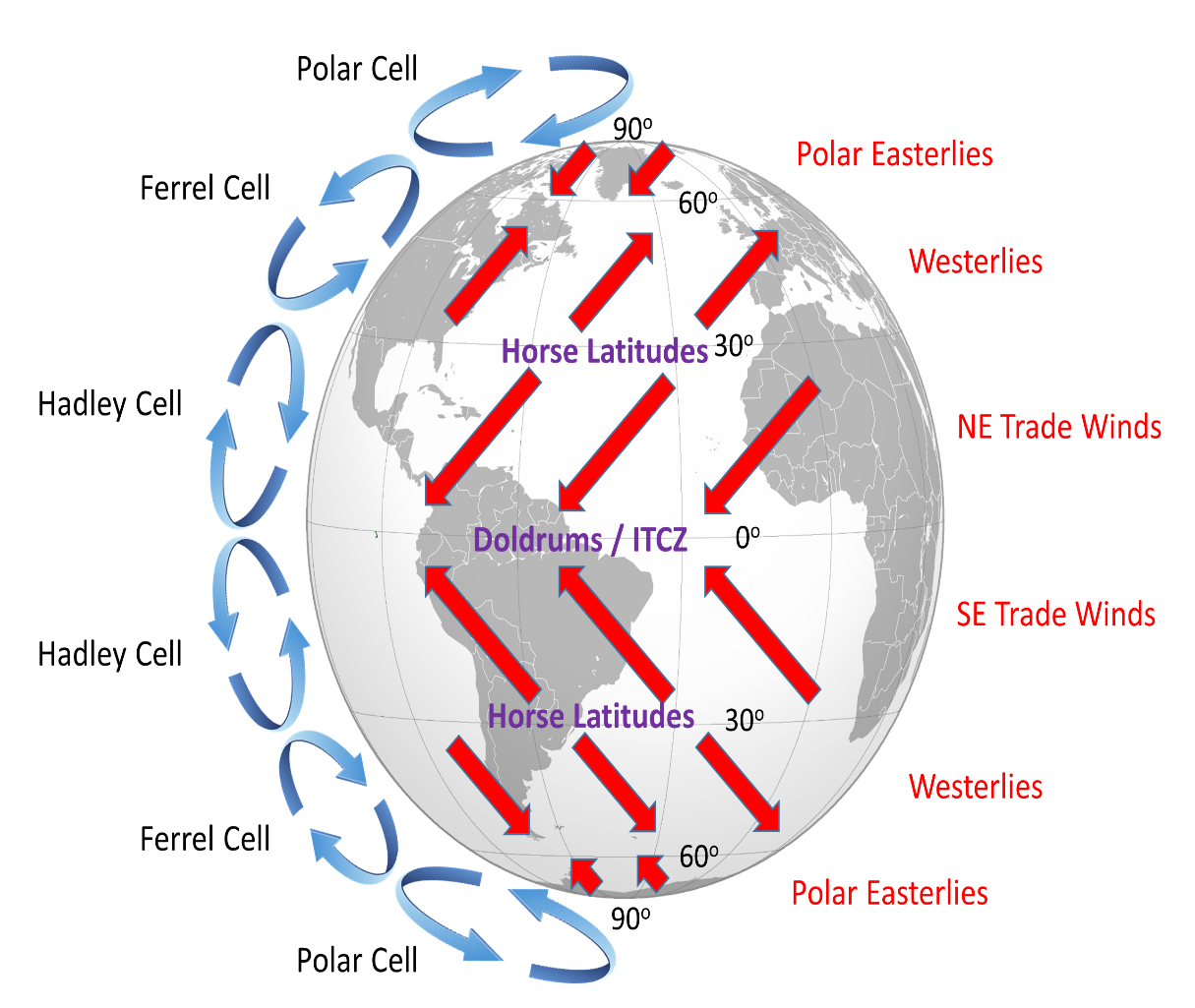 BETWEEN THE POLES AND 60* LATITUDE.

COLD AIR NEAR POLES SINKS AND FLOWS BACK TOWARDS LOWER LATITUDES.

CORIOLIS FORCE SHIFTS THESE WINDS TO WEST.
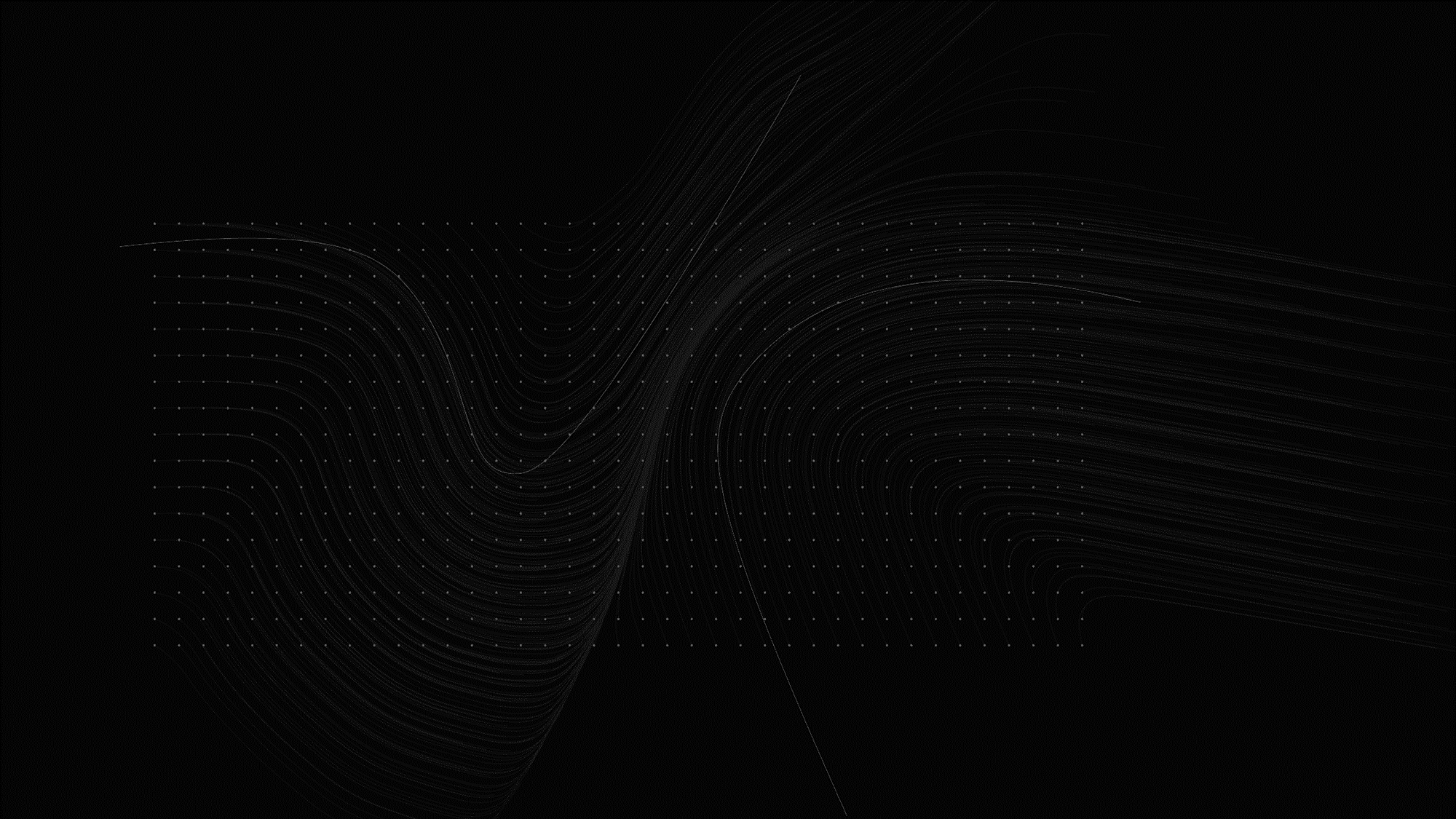 FACTORS AFFECTING ON         PRIMARY WINDS
LONGITUDINAL VARIATION OF ATMOSPHERIC HEATING.

EMERGENCE OF PRESSURE BELTS.

DISTRIBUTION OF CONTINENTS AND OCEANS.

ROTATION OF EARTH.
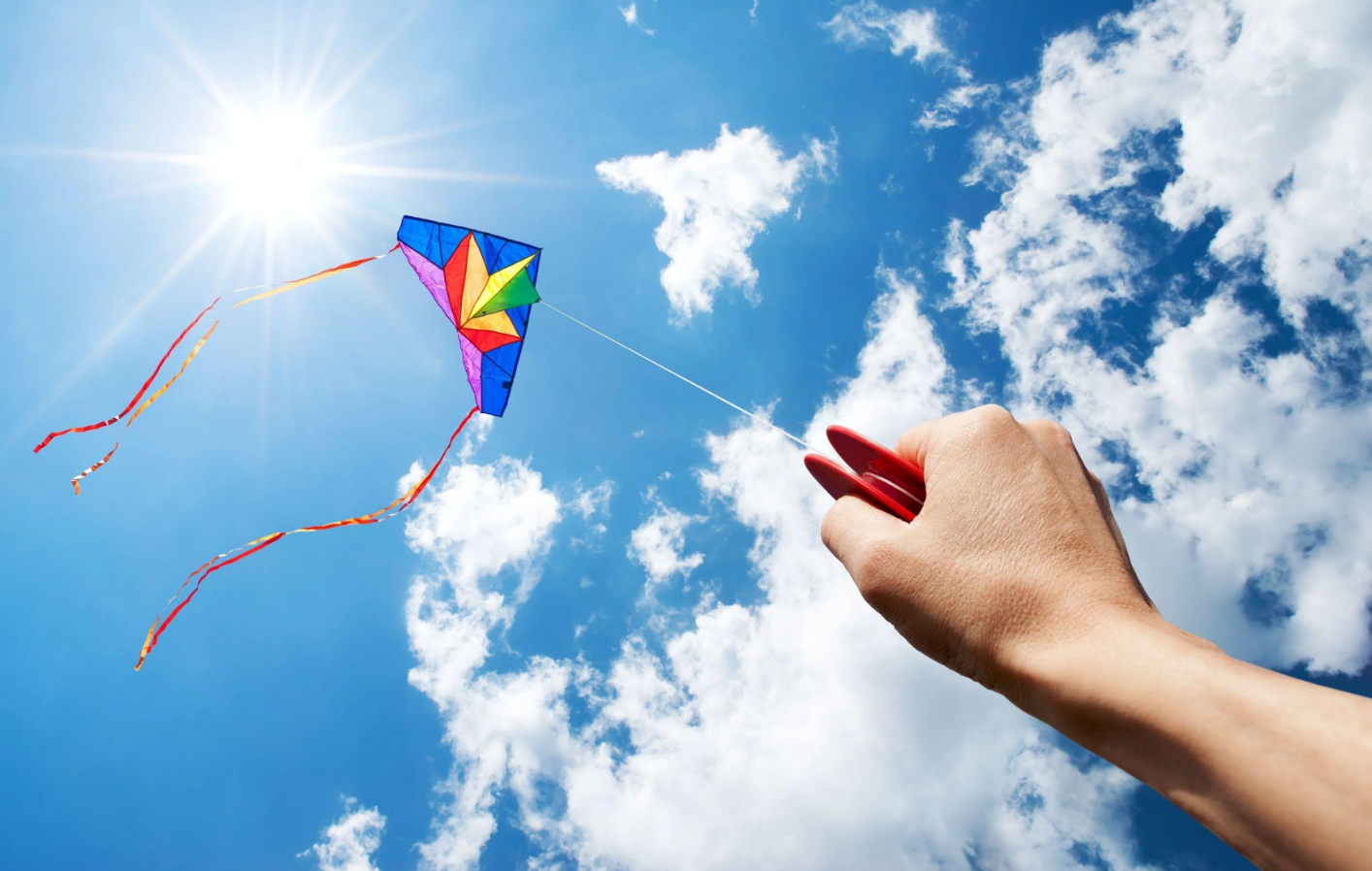 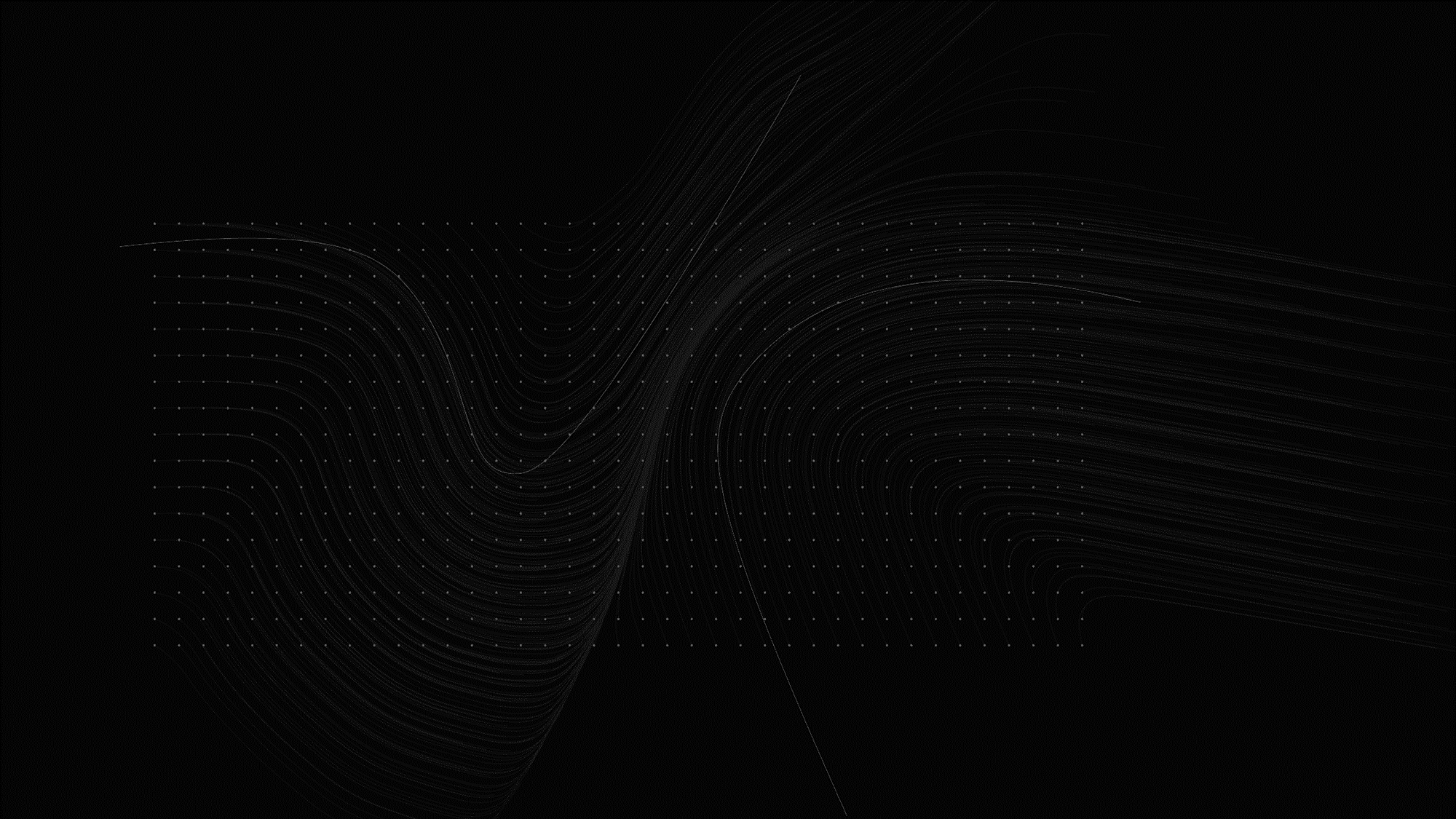 Secondary winds
SECONDARY WINDS CHANGE THEIR DIRECTION PERIODICALLY WITH THE CHANGE IN SEASON.

ALSO KNOWN AS SEASONAL/ PERIODICAL WINDS.

FOR EXAMPLE : MONSOON, SEA & LAND BREEZE AND MOUNTAIN & VALLY BREEZE.
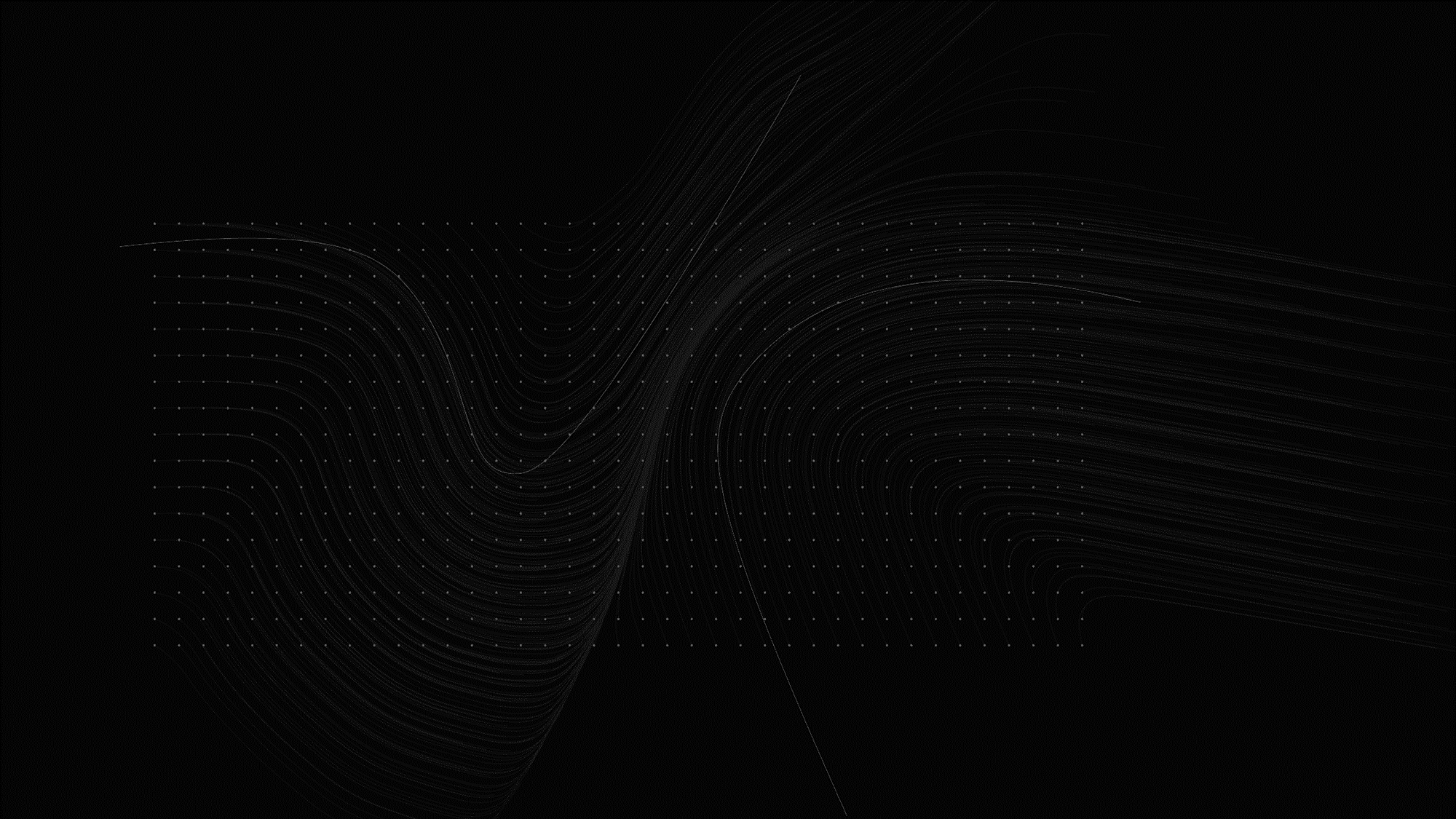 SEA BREEZE
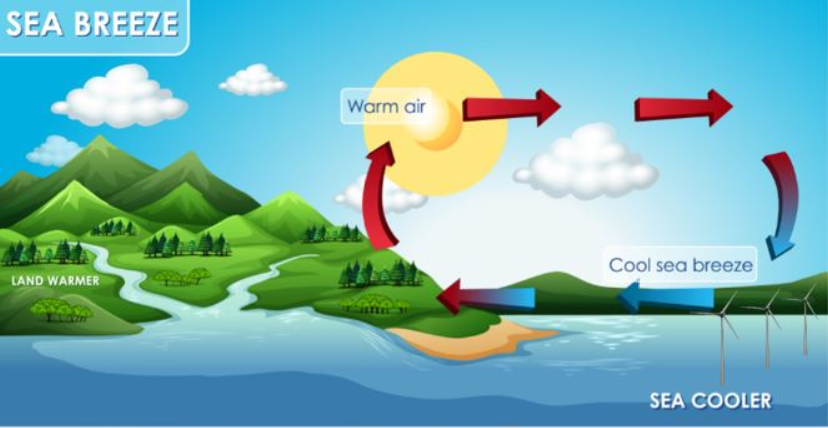 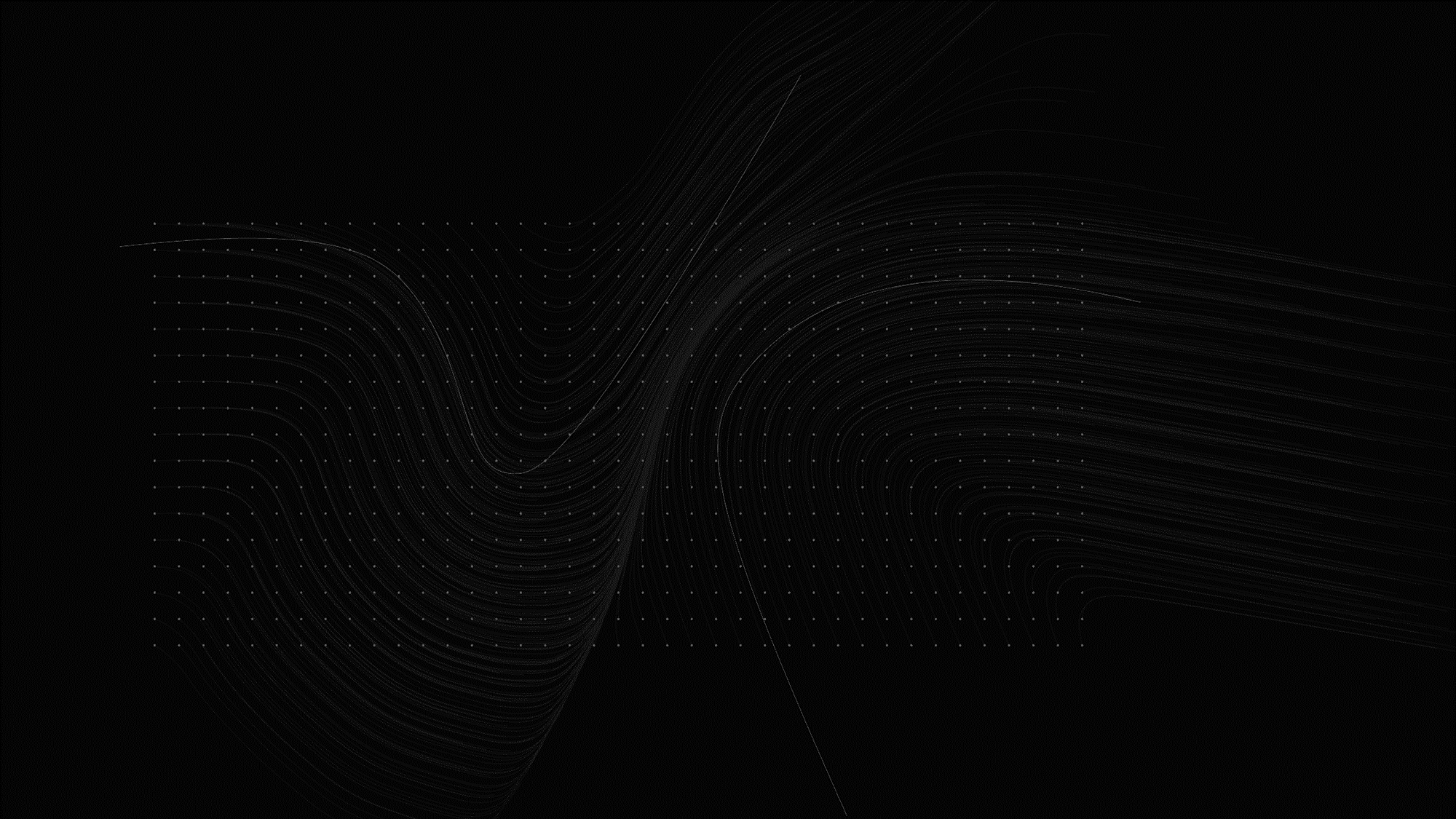 LAND BREEZE
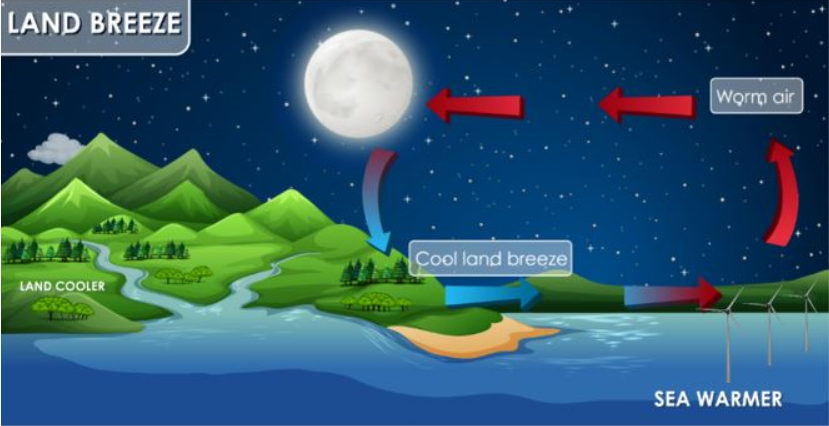 VALLEY BREEZE
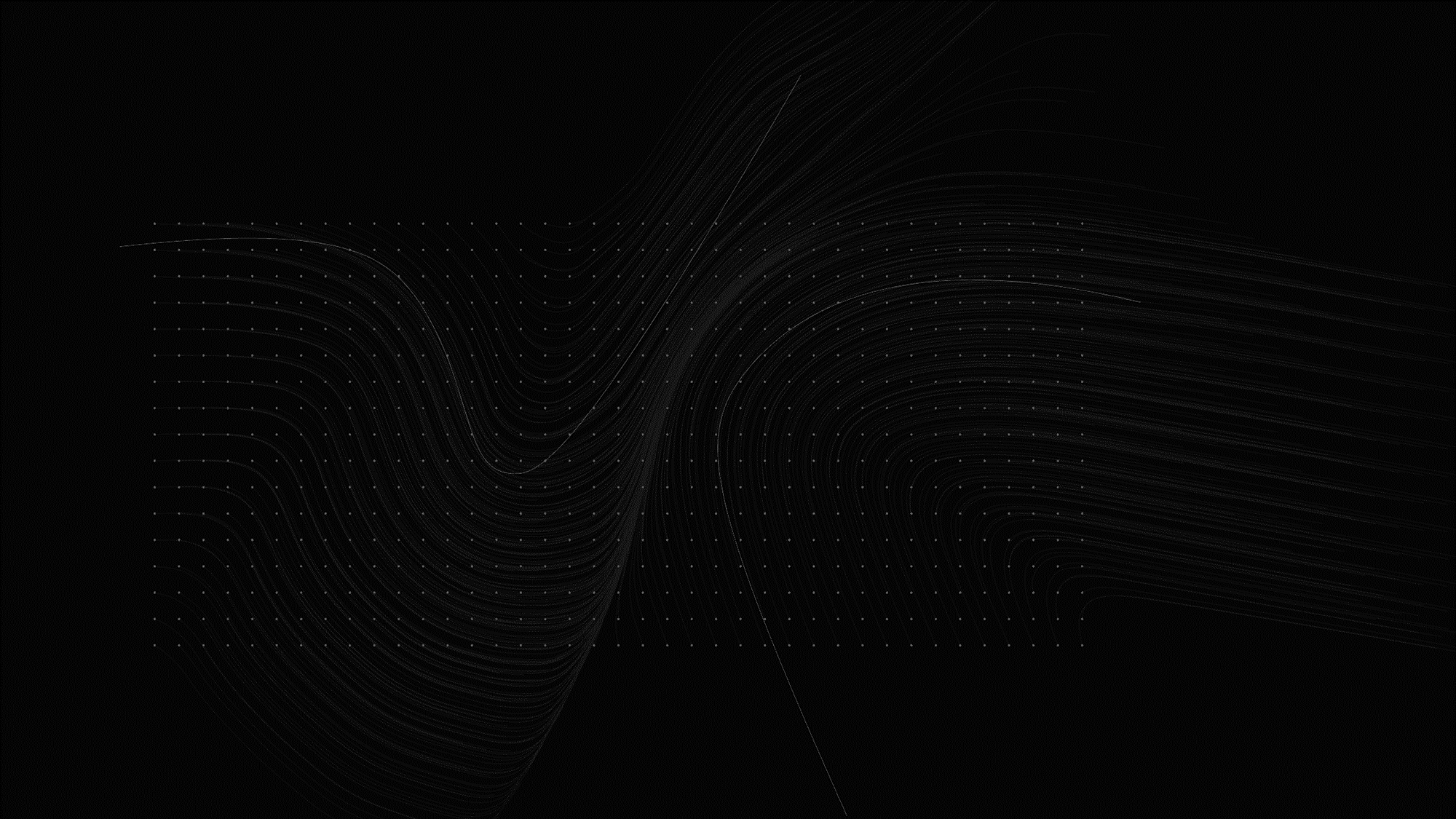 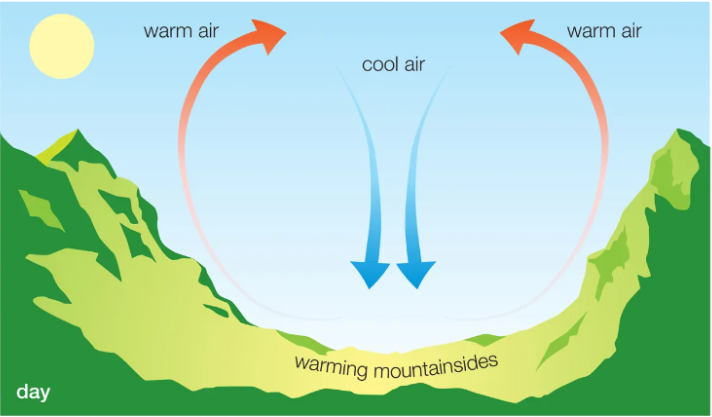 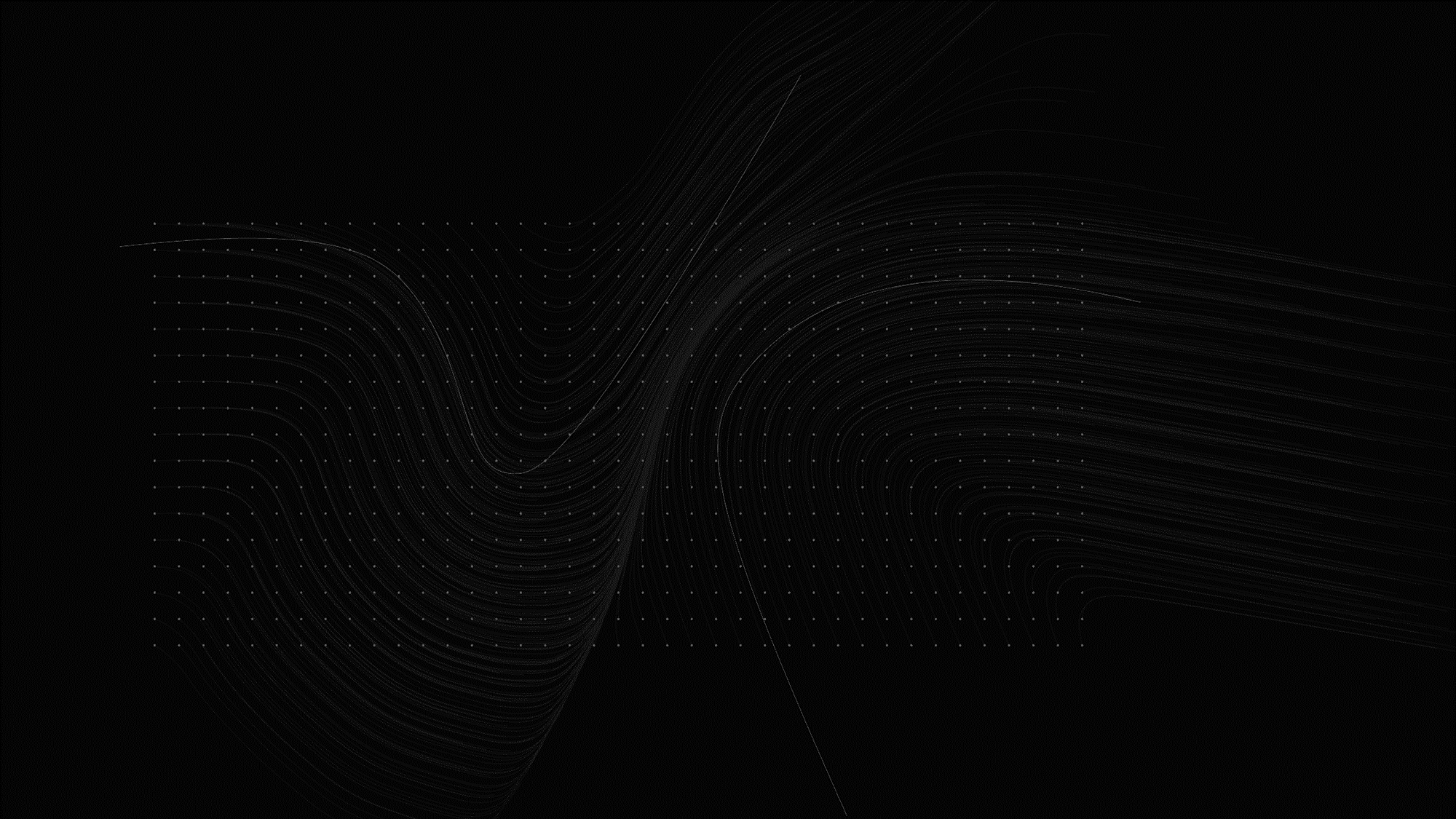 MOUNTAIN BREEZE
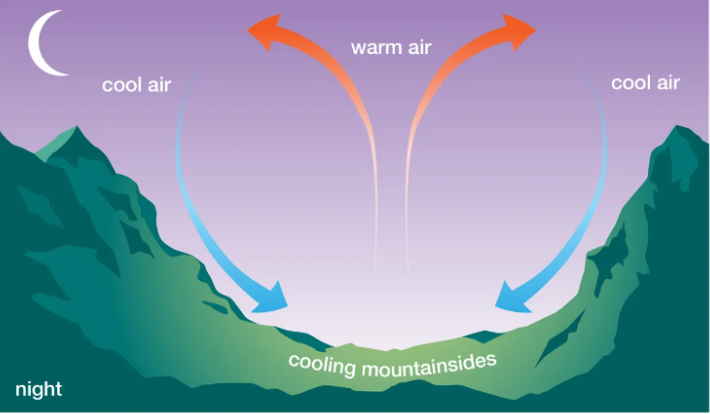 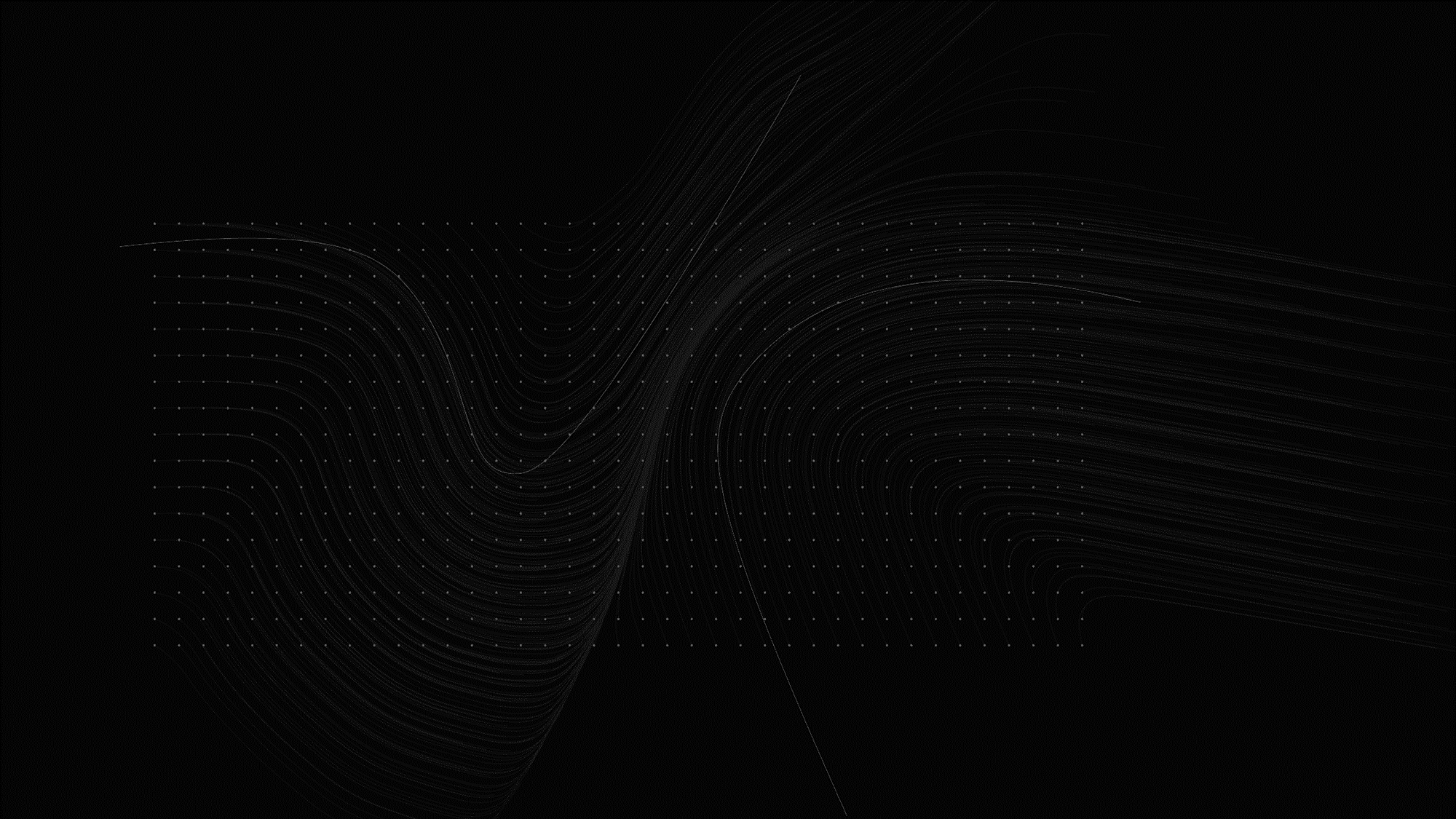 MONSOONS
MONSOON WINDS ARE SEASONAL WINDS.

THEY ARE THE COMPLETE REVERSAL OF TRADE WINDS.

TRADITIONALLY EXPLAINED AS LAND AND SEA BREEZE ON A LARGE SCALE.

IN SUMMER, ACTS AS SEA BREEZE.

IN WINTER, ACTS AS A LAND BREEZE.
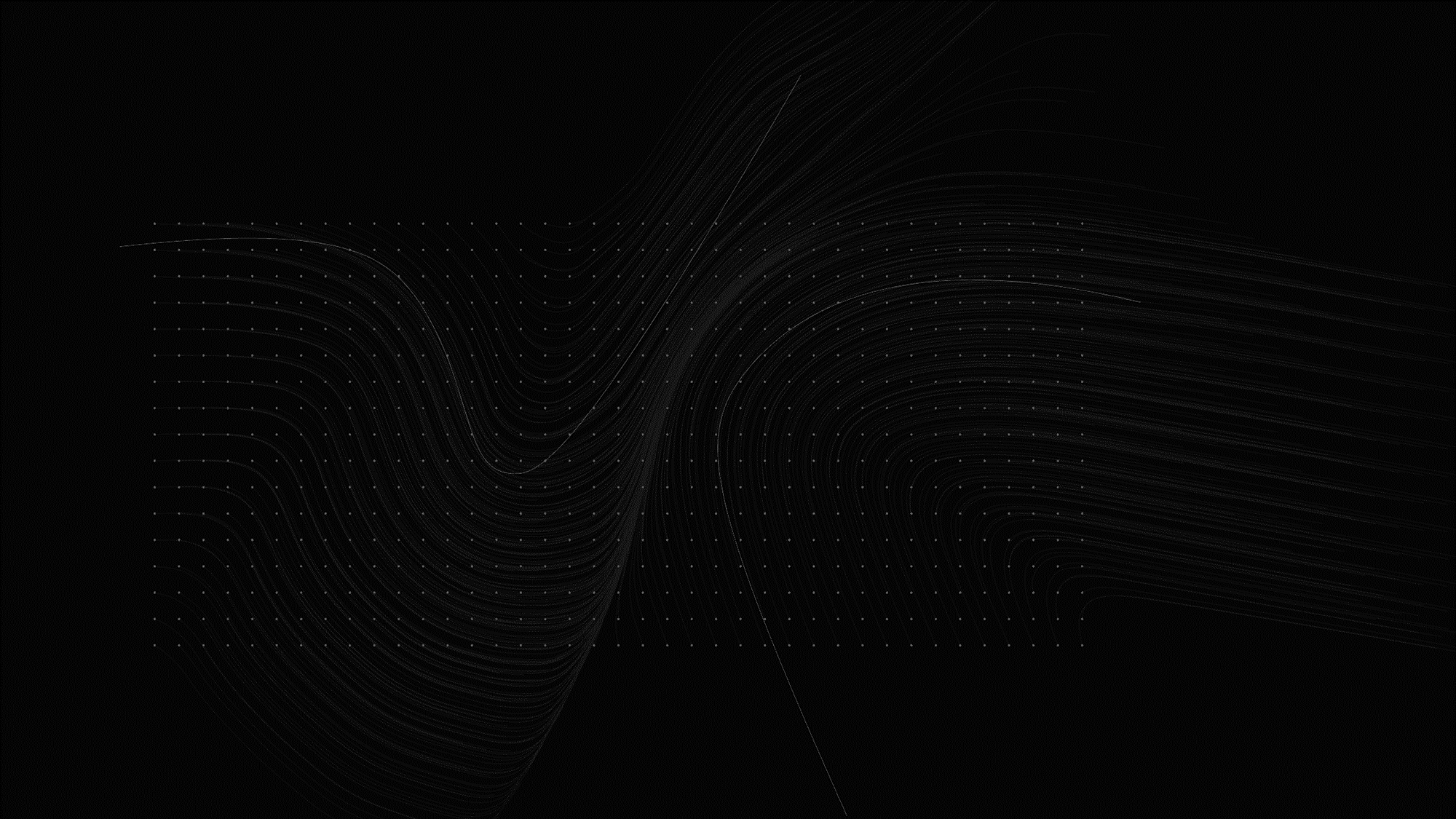 DIFFERENTIAL HEATING AND COOLING OF LAND AND WATER
HIGH PRESSURE OVER MADAGASCAR
MECHANISM
SHIFT IN THE POSITION OF ITCZ
(INTERTROPICAL CONVERGENCE ZONE)
INTENSE HEALING OF TIBETIAN PLATEAU
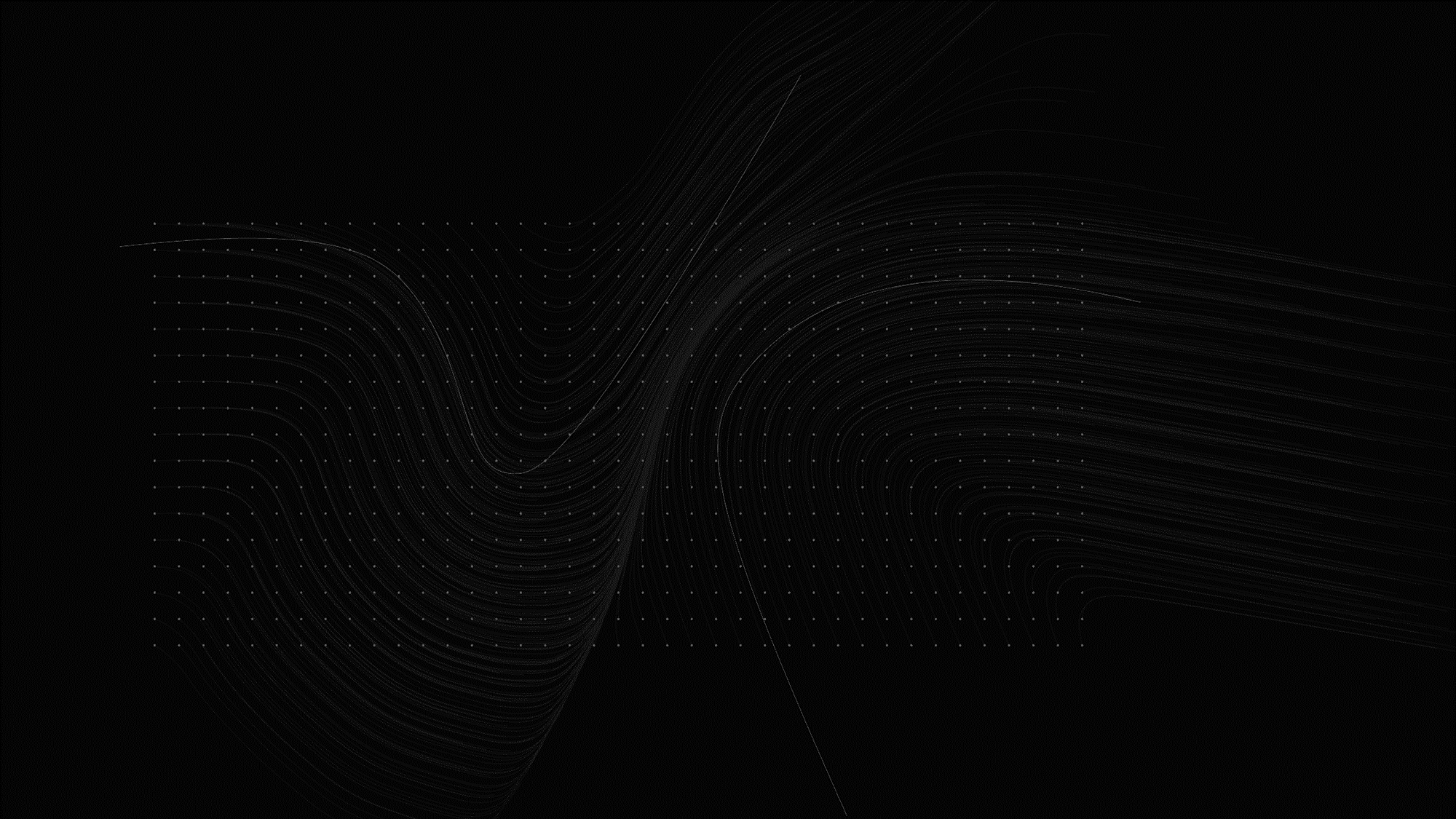 TERTIARY WINDS
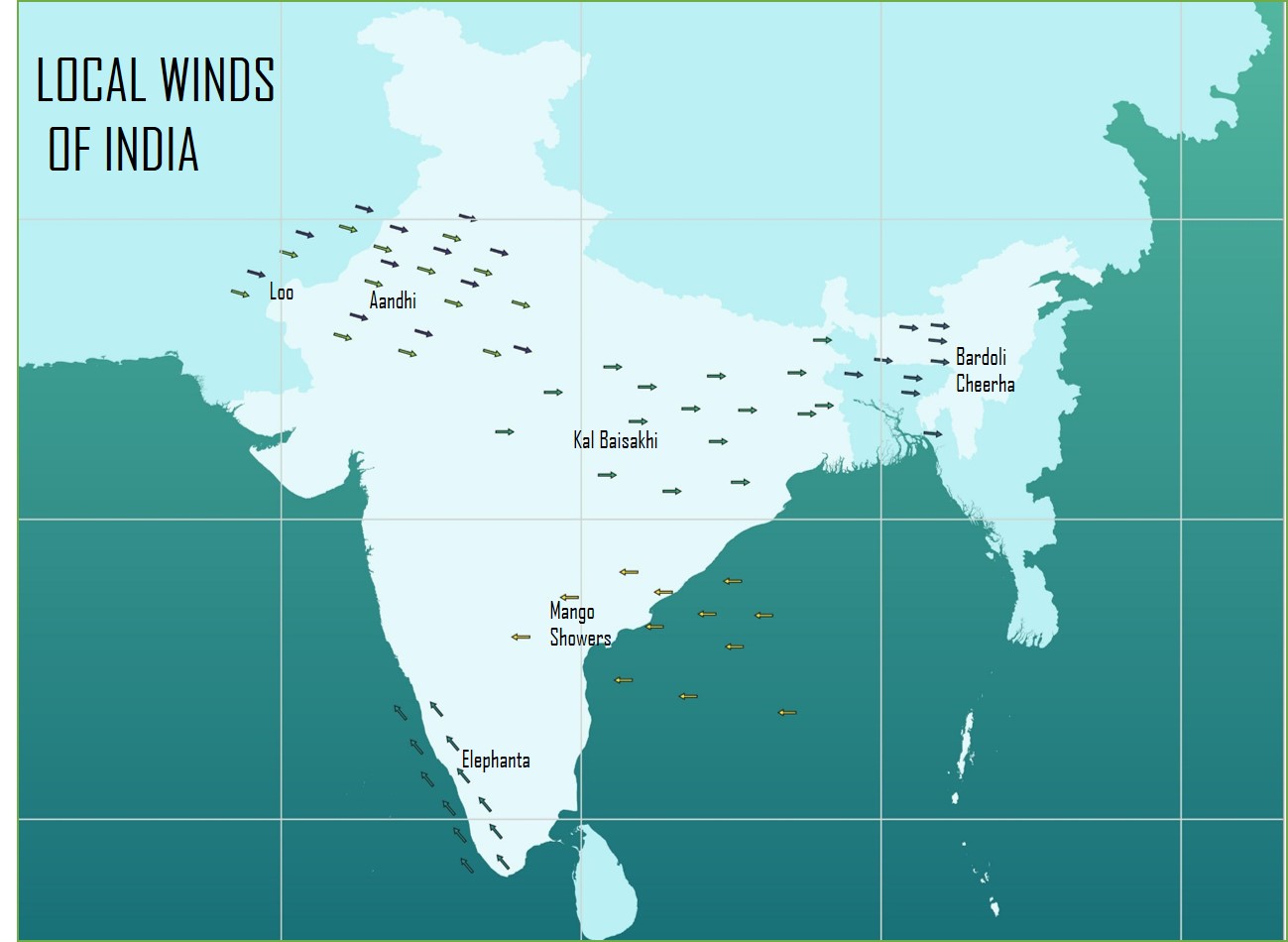 LOCAL WINDS GENERALLY MOVES SHORT DISTANCES AND CAN BLOW FROM ANY DIRECTION.

LOCAL WINDS CAUSED BY THE UNEQUAL HEATING OF THE EARTH’S SURFACE WITHIN SMALL AREA.
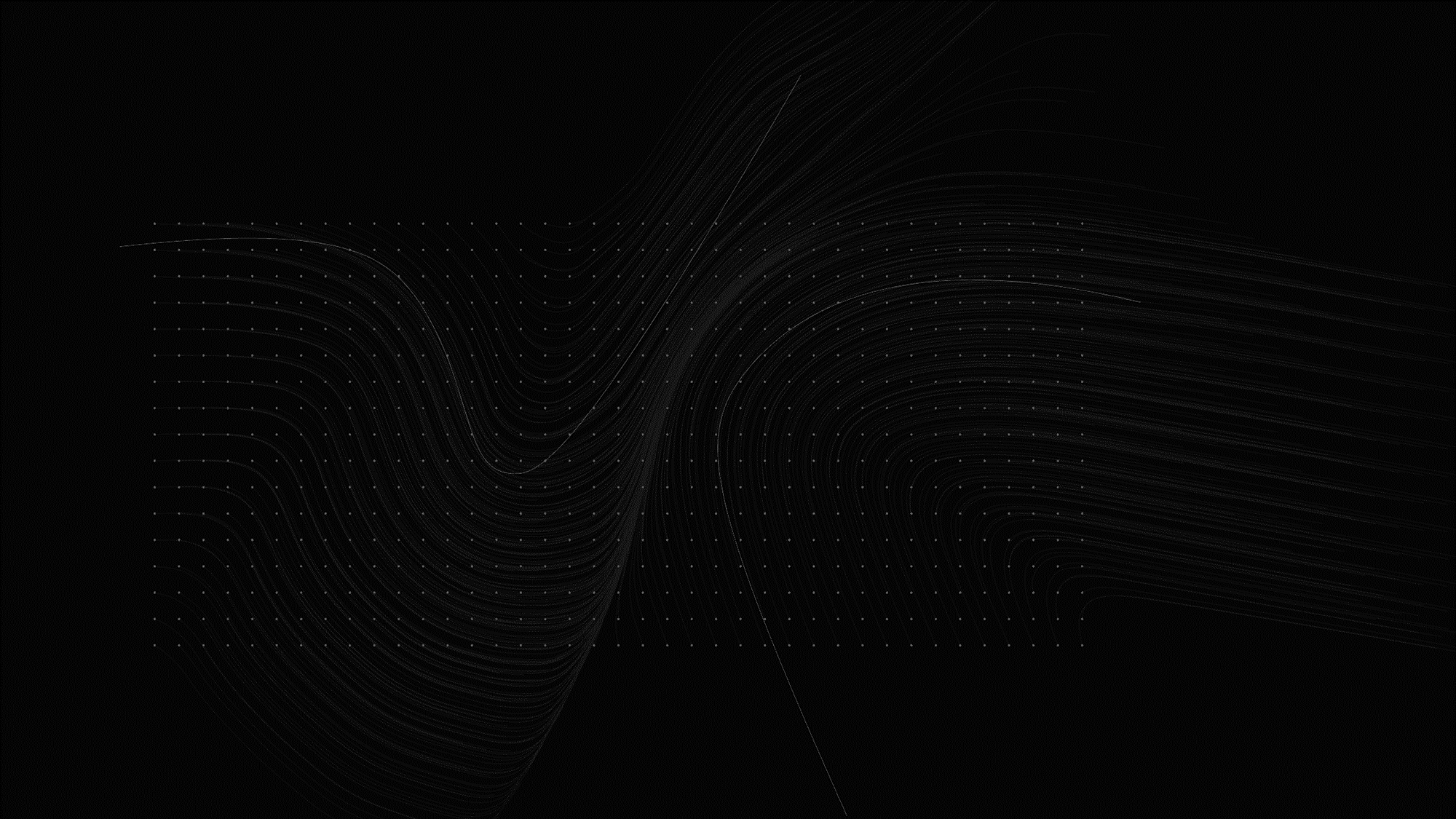 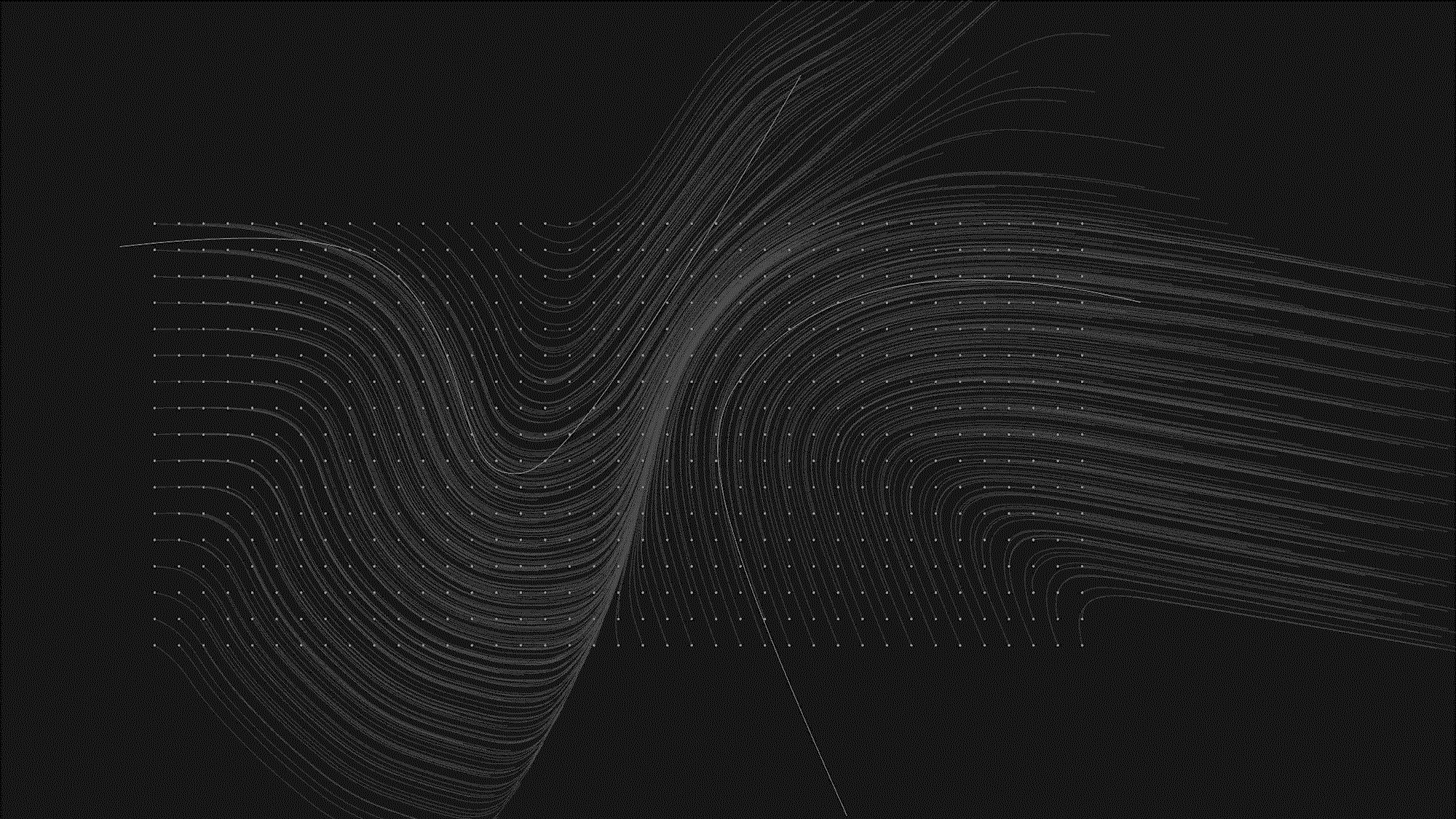 Credits and references
BOOK :
CLIMATOLOGY		D.S. LAL

LINKS :
https://www.ncert.nic.in/ncerts/l/kegy210.pdf
https://education.nationalgeographic.org/resource/wind/
https://www.geeksforgeeks.org/the-important-factors-which-affect-the-wind/?ref=gcse
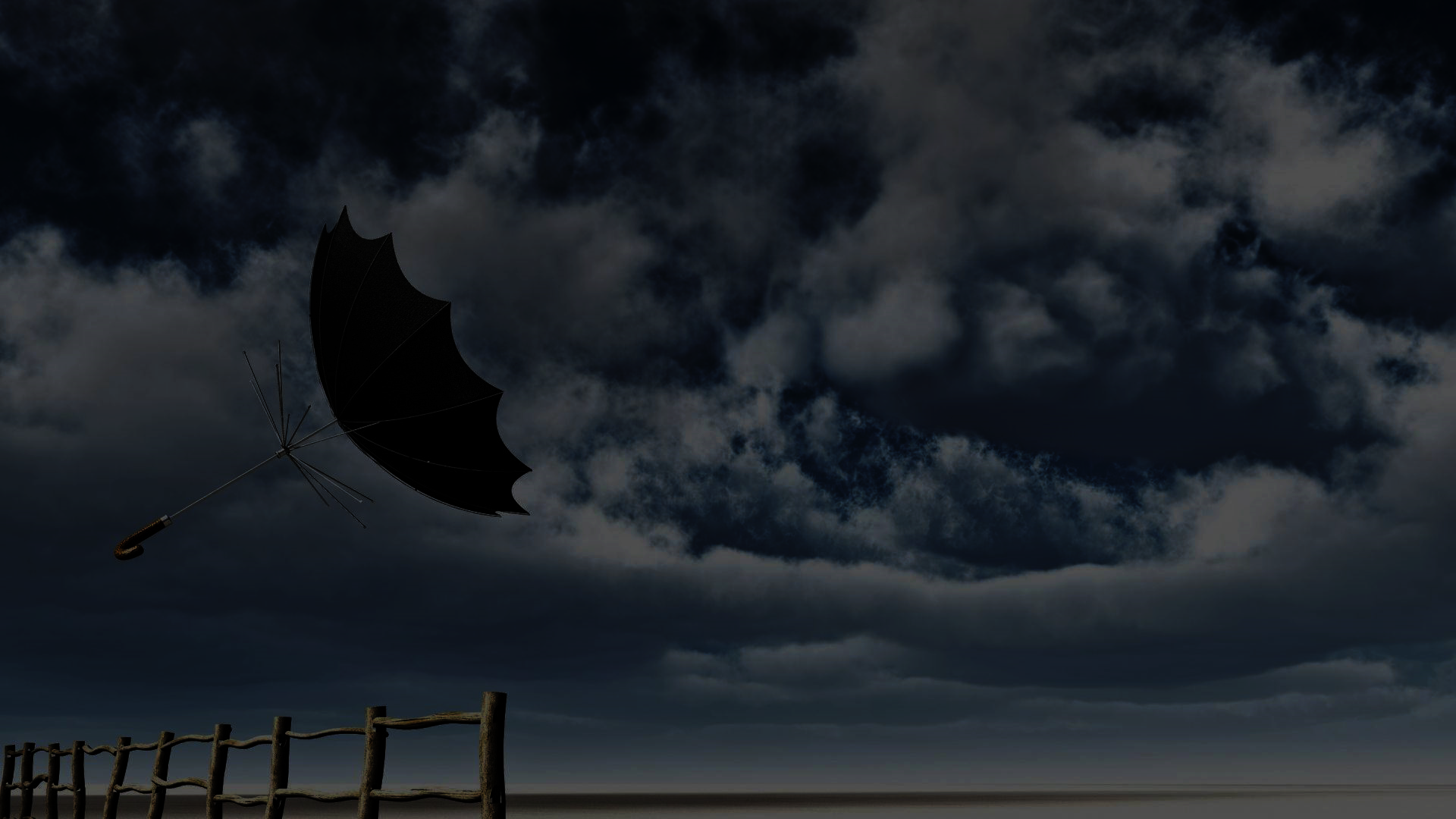 THANK YOU